Hoofdstuk 5
Activiteiten
Doelen
Met welke doelgroepen je te maken kan krijgen als je een activiteit begeleid
Wat het doel van activiteiten kan zijn
Welke soort activiteiten er zijn
Inleiding
Waar denk jij aan bij het woord activiteiten?
Een activiteit organiseren
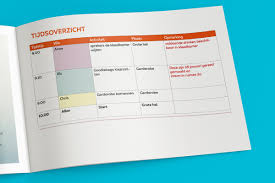 Doelgroepen
Doel van de activiteit
Draaiboek maken
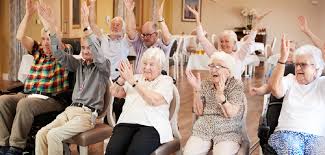 Welke doelgroepen?
Dreumessen: spelen met de bal
Peuters: vingerverven en muziek maken
Kleuters: kleuren en kleien
Schoolkinderen: toneelstuk
Jongeren: kamperen
(jong) volwassenen: sporten
Ouderen: samen eten, ochtendgymnastiek
Mensen met een lichamelijke beperking
Mensen met een verstandelijke beperking
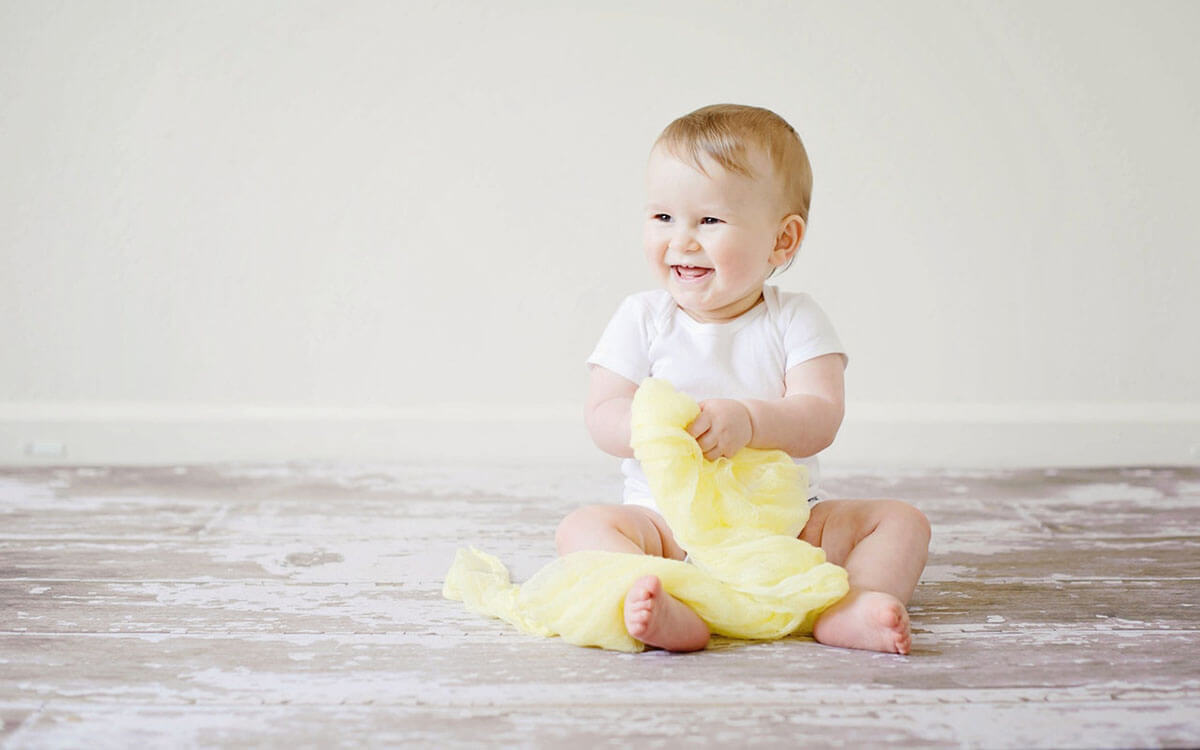 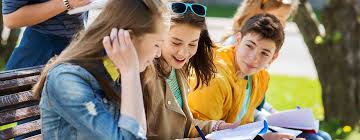 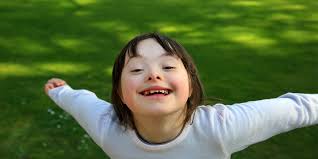 Het doel van de activiteit
Wat is de bedoeling van je activiteit
Sociale activiteit: mensen met elkaar in contact brengen
Sportieve activiteit: mensen in beweging laten komen
Creatieve activiteit: creatief bezig zijn met elkaar
Recreatieve activiteiten: uitstapjes,
Educatieve activiteiten: je kan er iets van leren 

Huishoudelijke activiteiten
werkactiviteiten
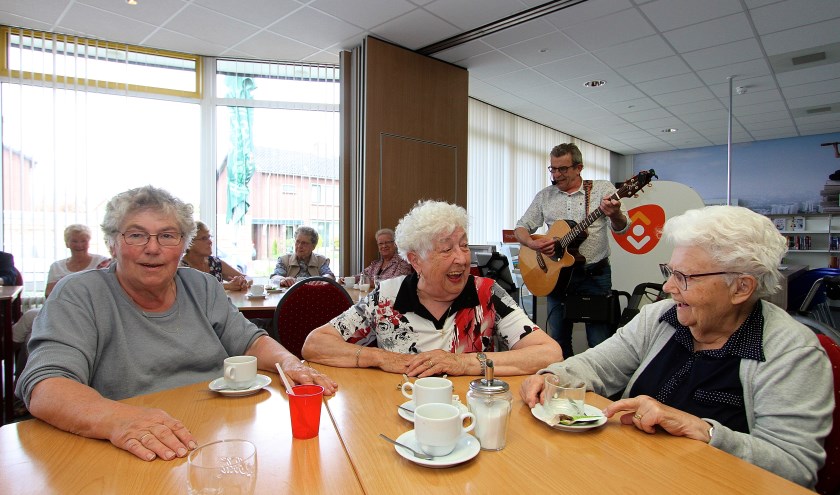 Sociale activiteit
Koffieochtend voor ouderen
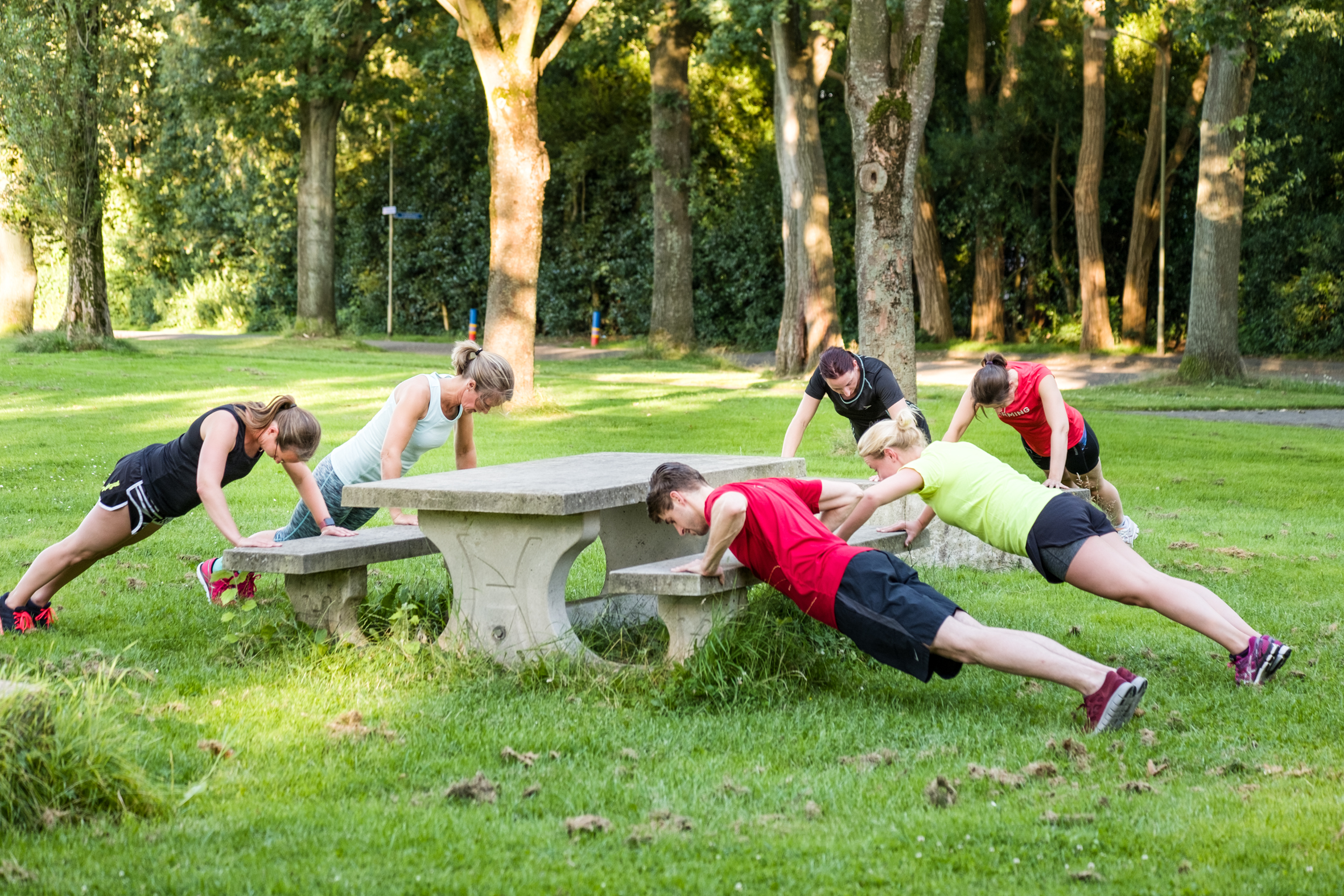 Sportieve activiteit
Bijvoorbeeld een bootamp organiseren voor jongeren
Recreatieve activiteit
Bijvoorbeeld een bezoek aan een museum organiseren
Het draaiboek
Hulpmiddel

Voorbereiding
Uitvoering
Nazorg


Voorbeeld draaiboek op blz 167 van je boek
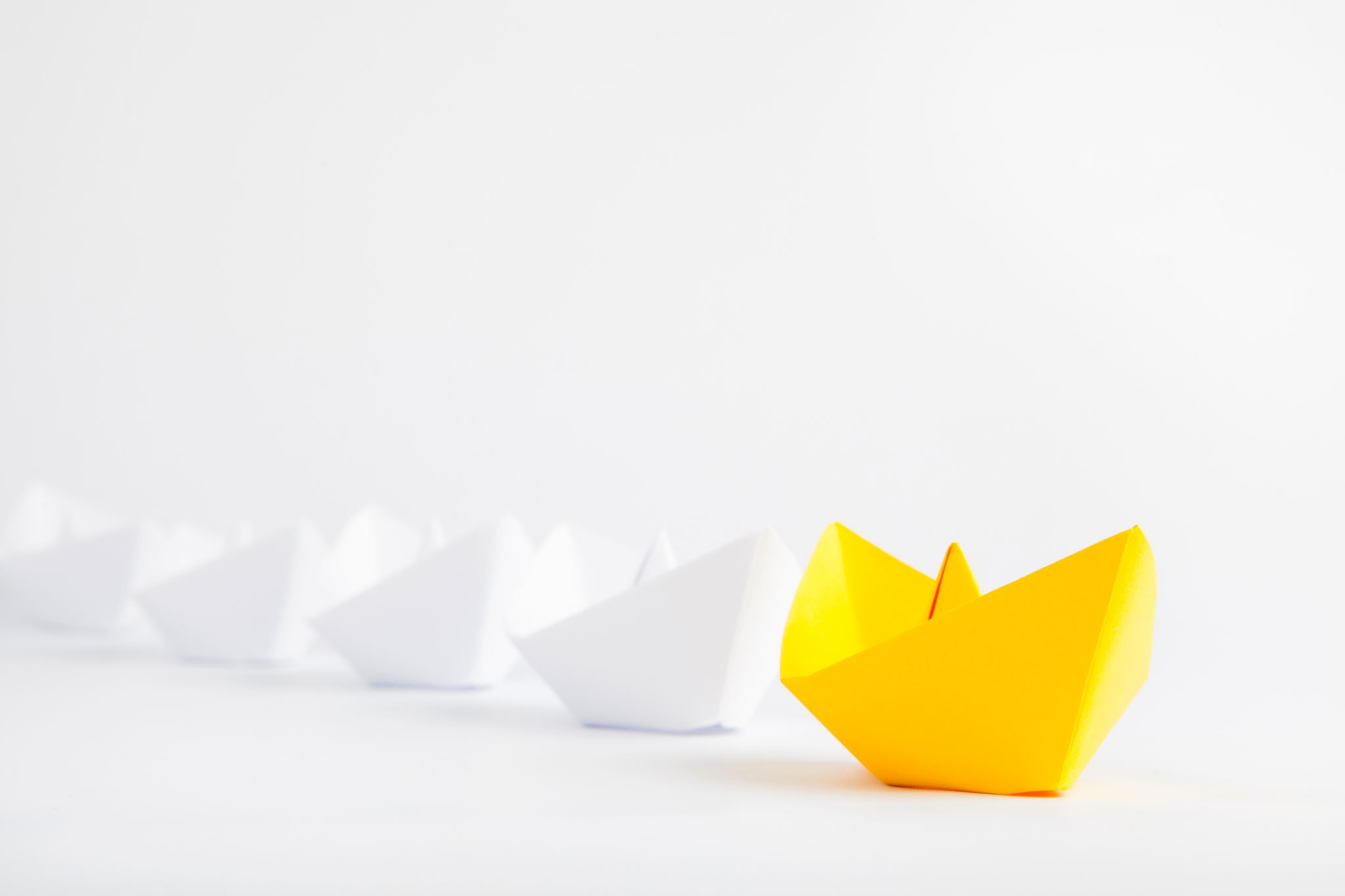 Uitleg opdracht